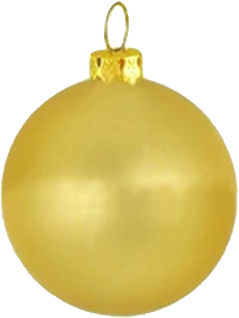 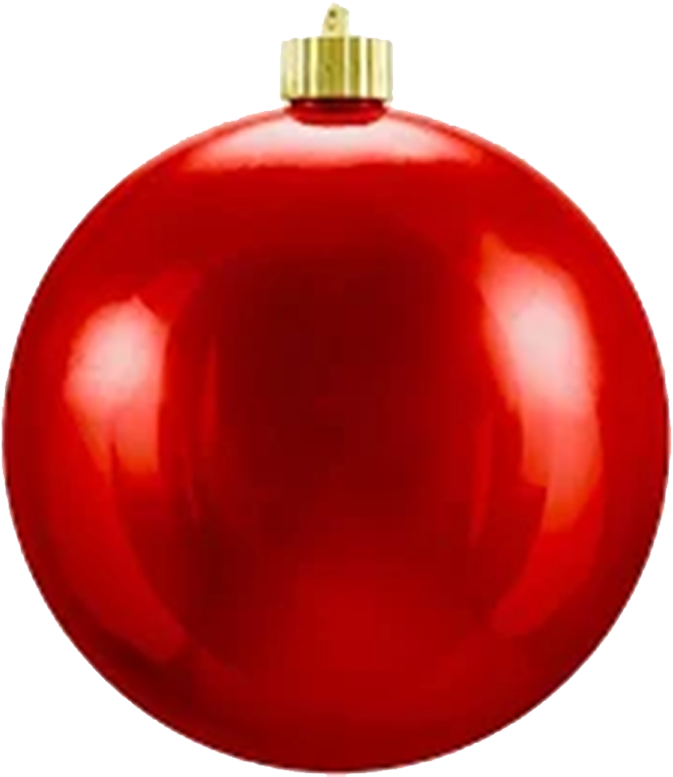 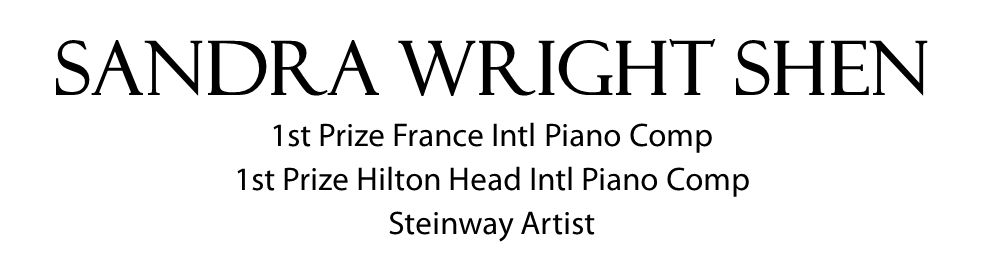 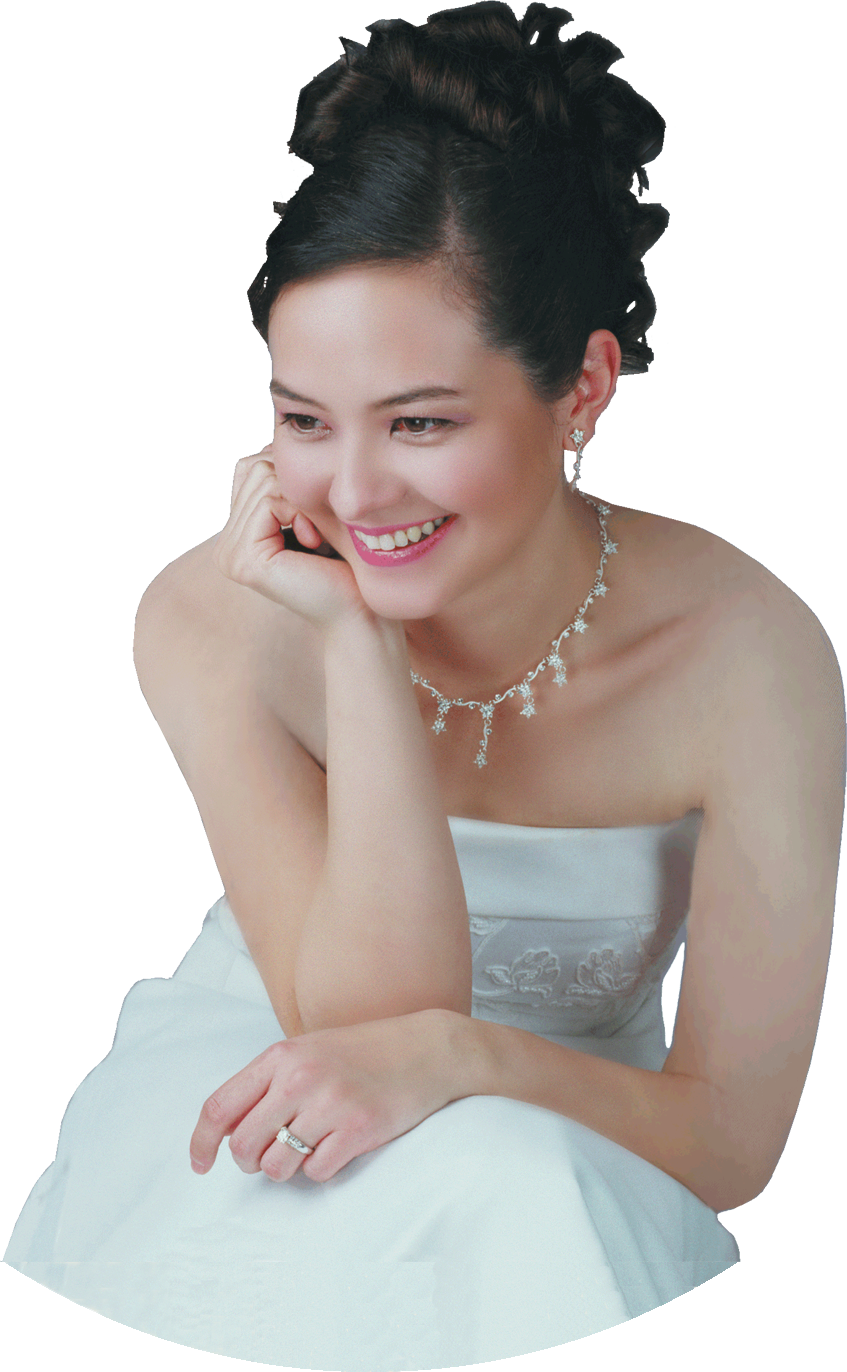 FRI
13
DEC
Menlo Church
950 Santa Cruz Ave, Menlo Park650-323-8653
Free Admission
7:00P
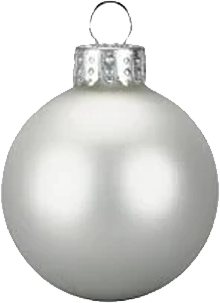 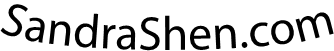 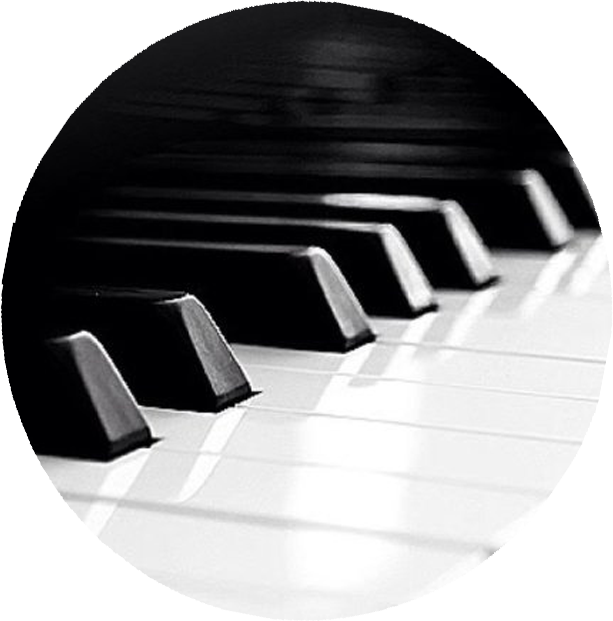 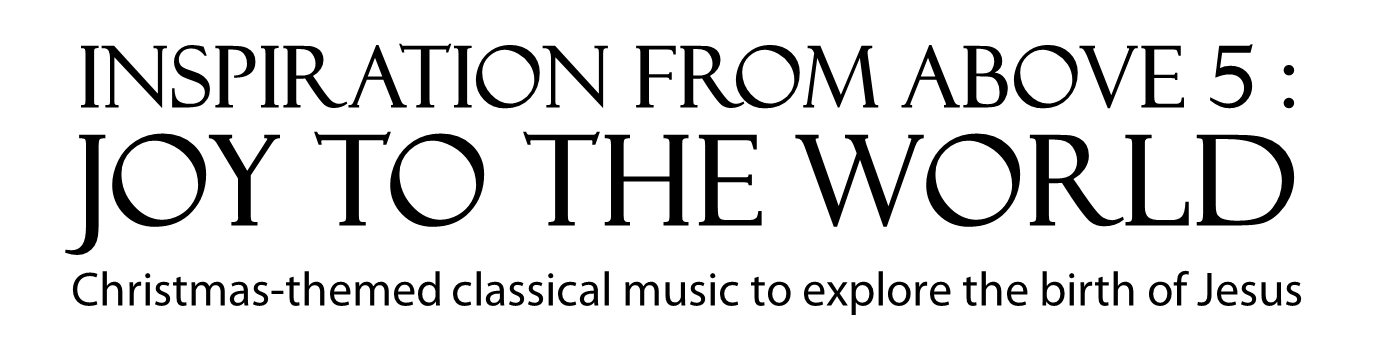 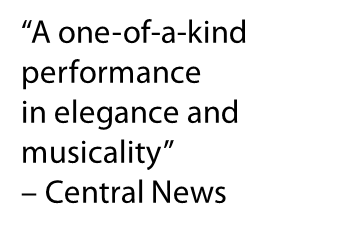